ÔN TẬP VÀ ĐÁNH GIÁ
CUỐI HỌC KÌ I
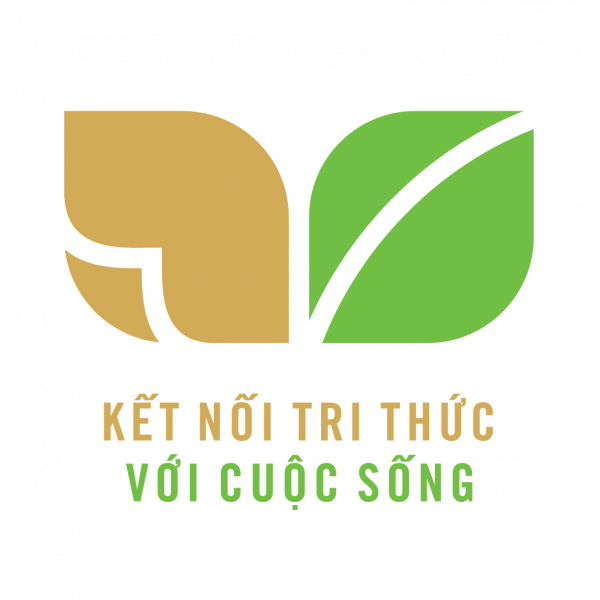 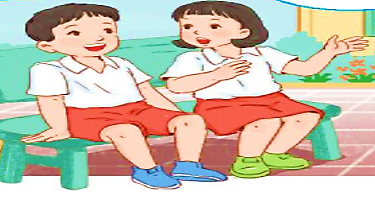 ÔN TẬP VÀ ĐÁNH GIÁ
CUỐI HỌC KÌ I
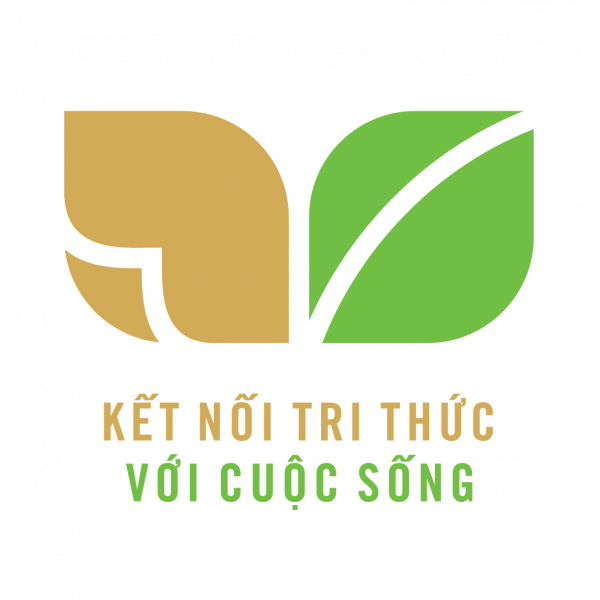 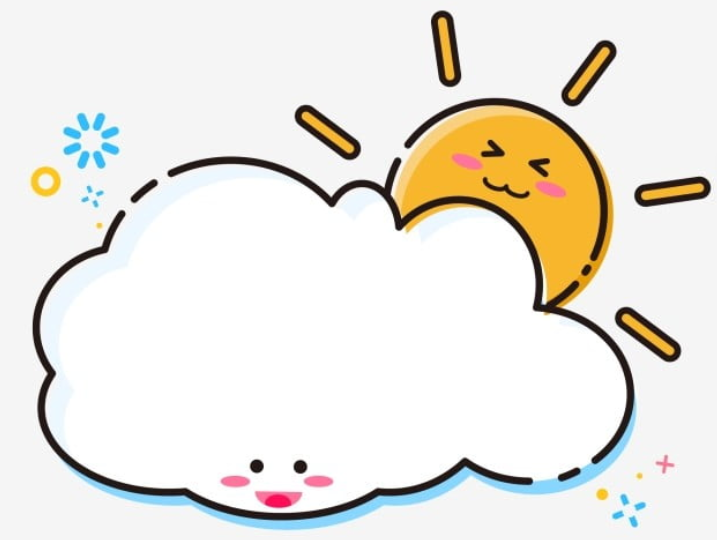 TIẾT 1 – 2
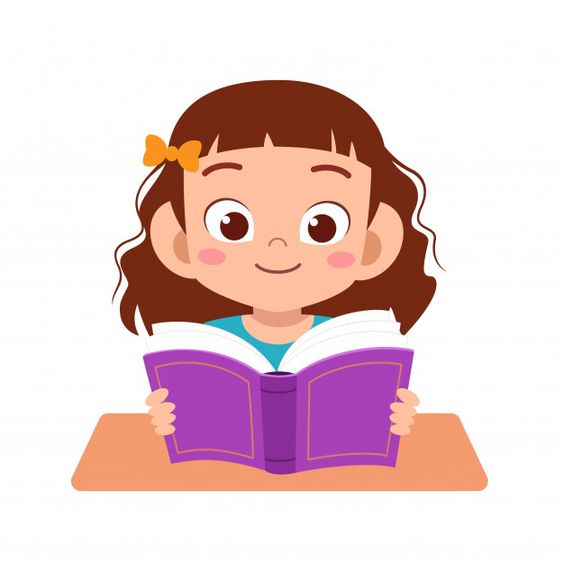 1. Nhìn tranh, nói tên các bài đã học.
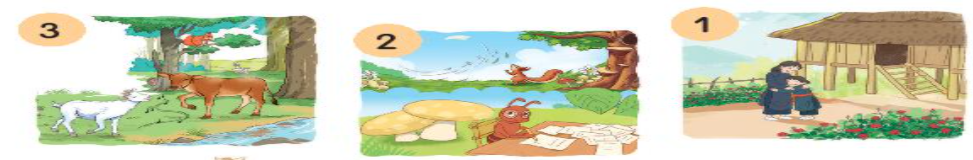 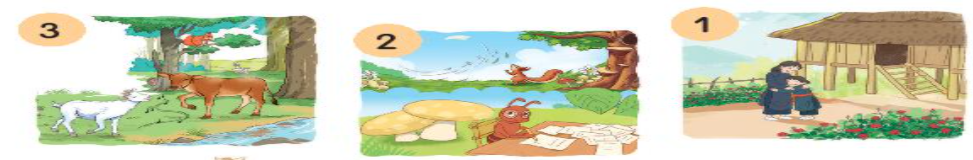 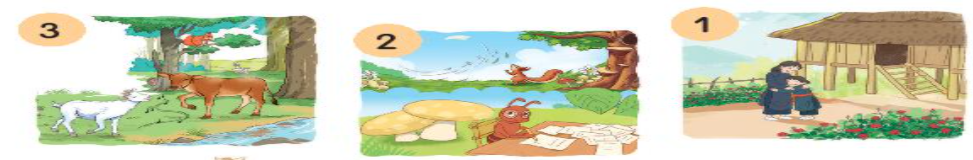 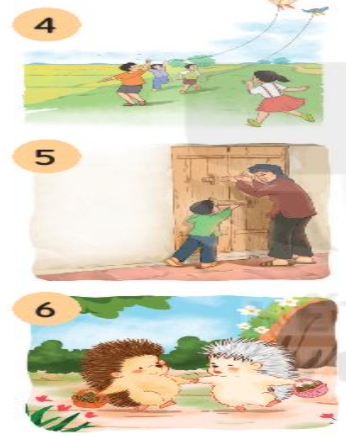 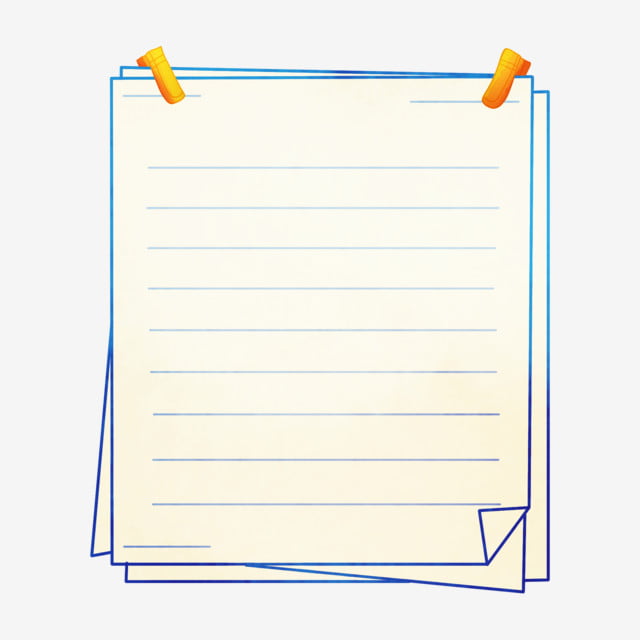 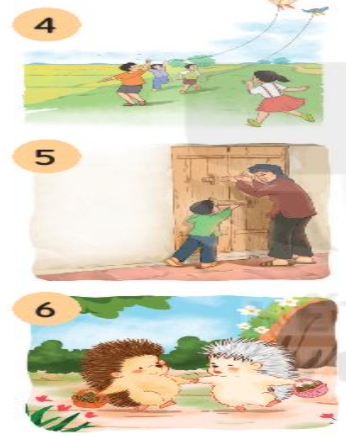 Gọi bạn
Tớ nhớ cậu
Chữ A và những người bạn
Nhím nâu kết bạn
Thả diều
Sự tích hoa tỉ muội
Cảnh cửa nhớ bà
Thương ông
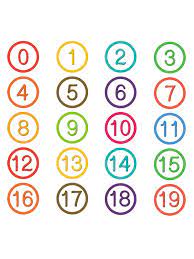 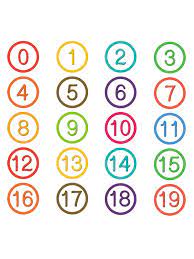 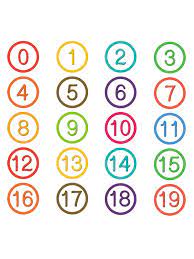 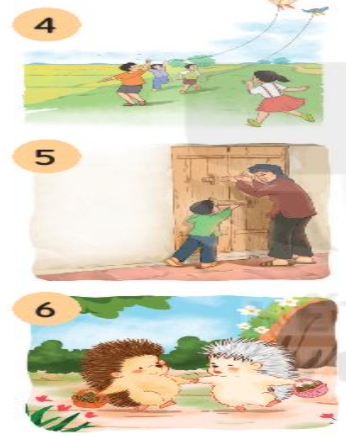 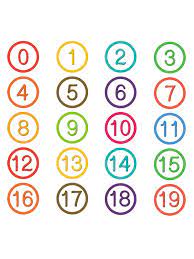 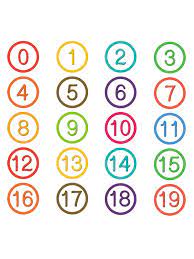 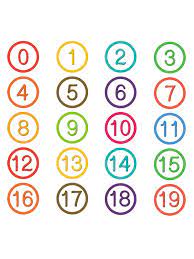 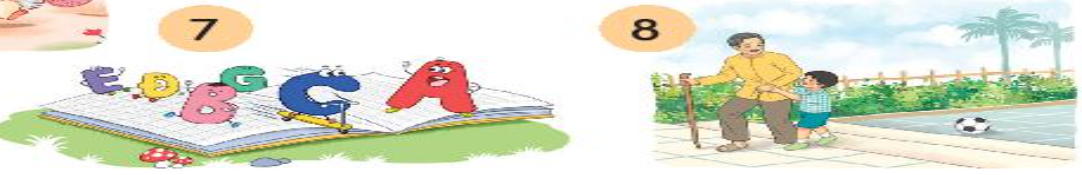 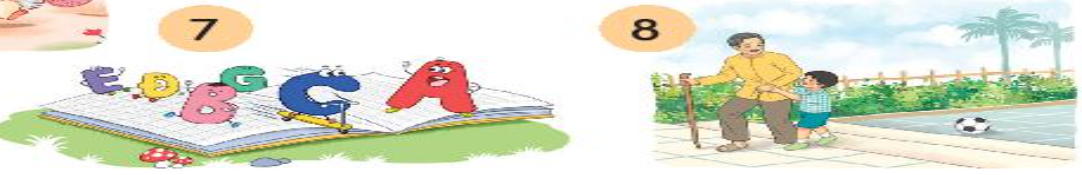 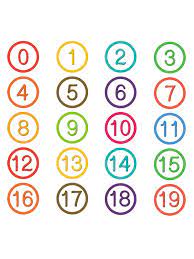 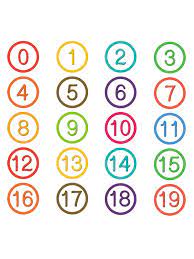 2. Dựa vào các tranh vẽ ở bài tập 1, tìm từ ngữ chỉ sự vật theo mẫu dưới đây.
M:
M:
3. Đọc lại một bài đọc em thích, nêu chi tiết, nhân vật hoặc hình ảnh trong bài khiến em nhớ nhất.
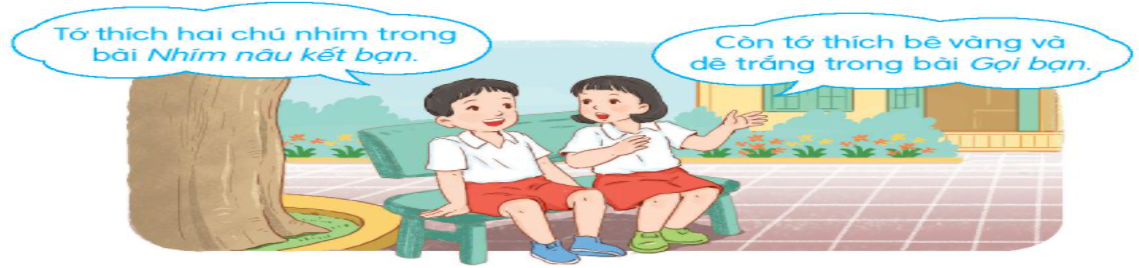